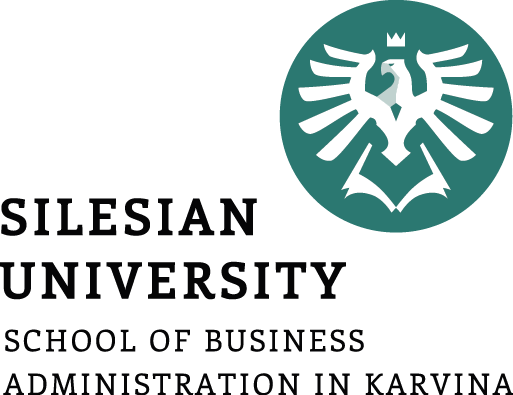 Mezinárodní integrační procesy
Integrace v severní Africe a na Blízkém Východě
Ingrid Majerová
BPIMP
O čem si budeme dnes povídat?
Co je to Maghreb
Čím jsou specifické Spojené arabské emiráty
Co se skrývá pod zkratkou ECO
Jaké jsou v této oblasti kartely
Charakteristika Afriky
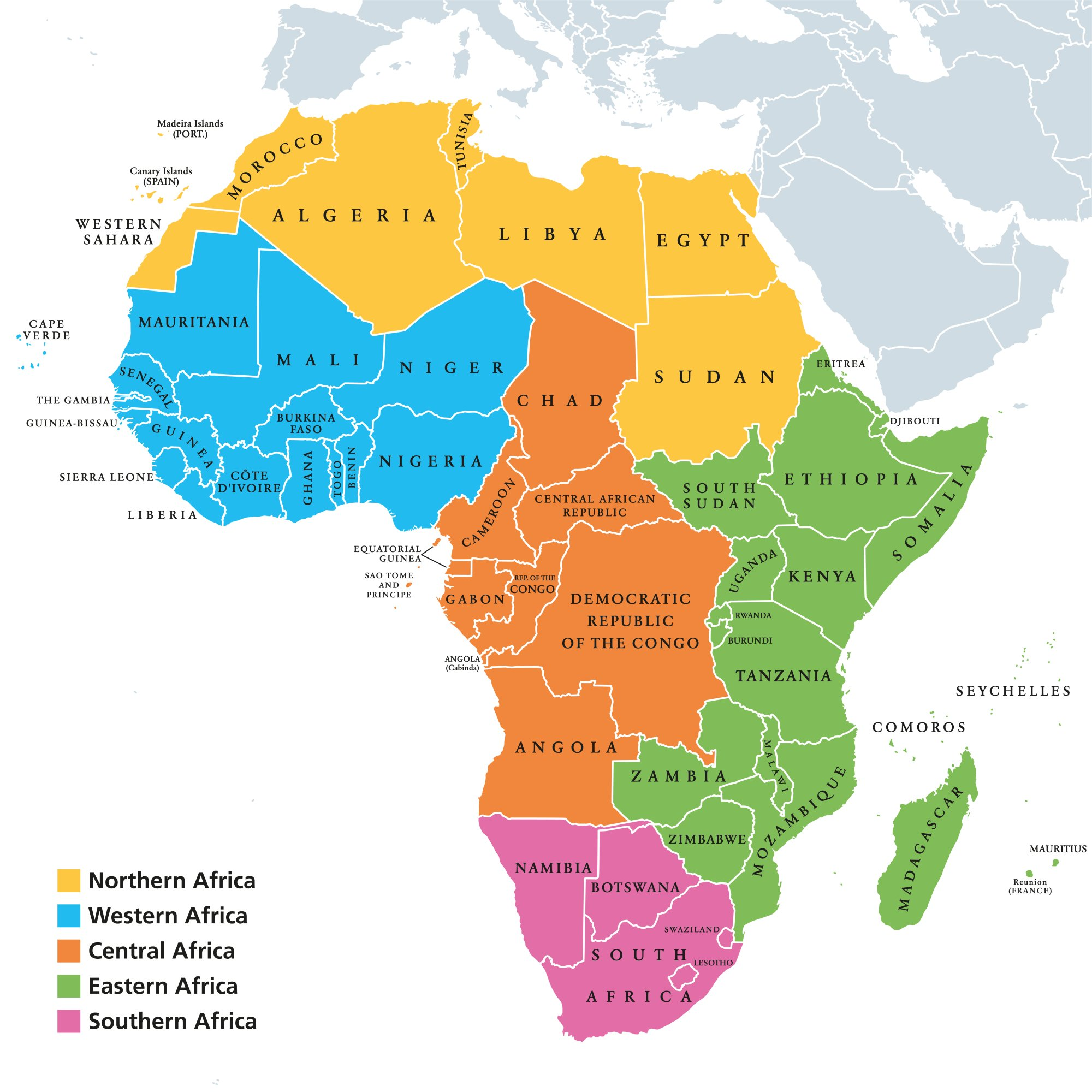 Integrační seskupení západní Afriky
Unie arabského Maghrebu (AMU) 
Maghreb
znamená v arabských jazycích „západní“ 
region v Africe na severu Sahary a západně od Nilu, známý také jako Severozápadní Afrika 
tvoří jej státy Maroko, Západní Sahara, Alžírsko, Tunisko, Libye a více či méně Mauritánie
většina lidí v této oblasti jsou buď Arabové nebo Berbeři.
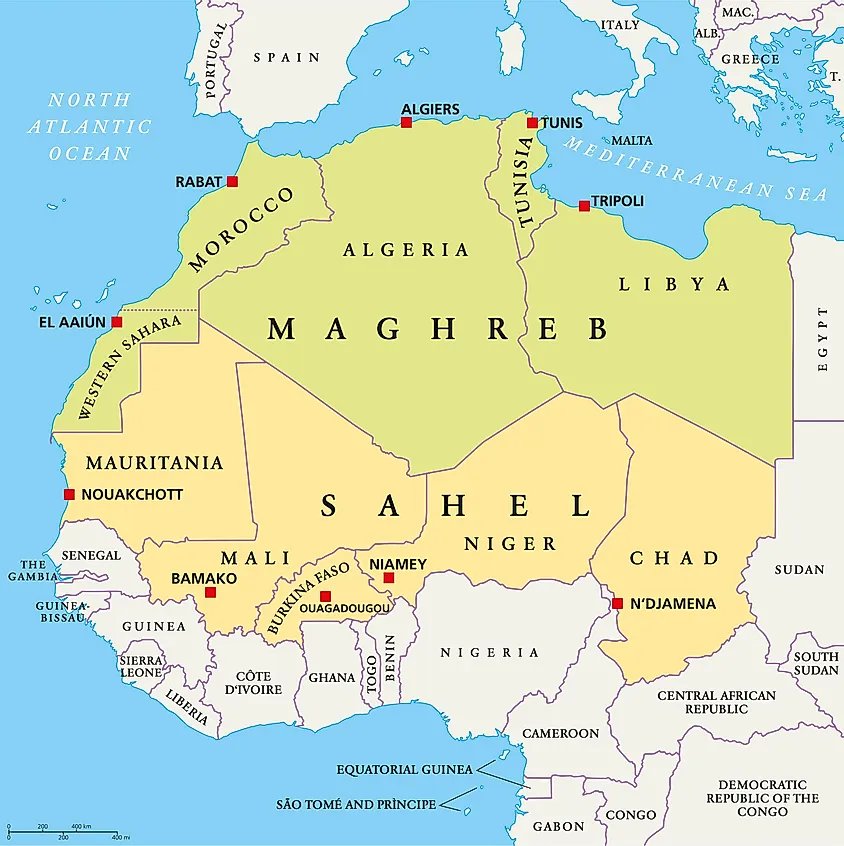 Integrační seskupení západní Afriky
Unie arabského Maghrebu (AMU) 
zjednodušeně Maghreb Union (MU)  
meziarabská dohoda zaměřená na hospodářskou unii a koordinované politiky v severní Africe 
cílem je ekonomická spolupráce v zahraniční, domácí a kulturní spolupráce 
v jejím rámci je rozpracovaná řada regionálních projektů (transmaghrebská železniční, silniční a potrubní spojení), výměnné programy univerzitních vyučujících a studentů
první kroky v roce 1956 (Tunisko a Maroko), pokračování v roce 1964 (Alžír a Libye)
plán ekonomické integrace přijatý v roce 1991 všemi 
   členskými státy měl vést k hospodářské unii
zatím ovšem stagnace (problém Západní Sahary a situace v Lybii)
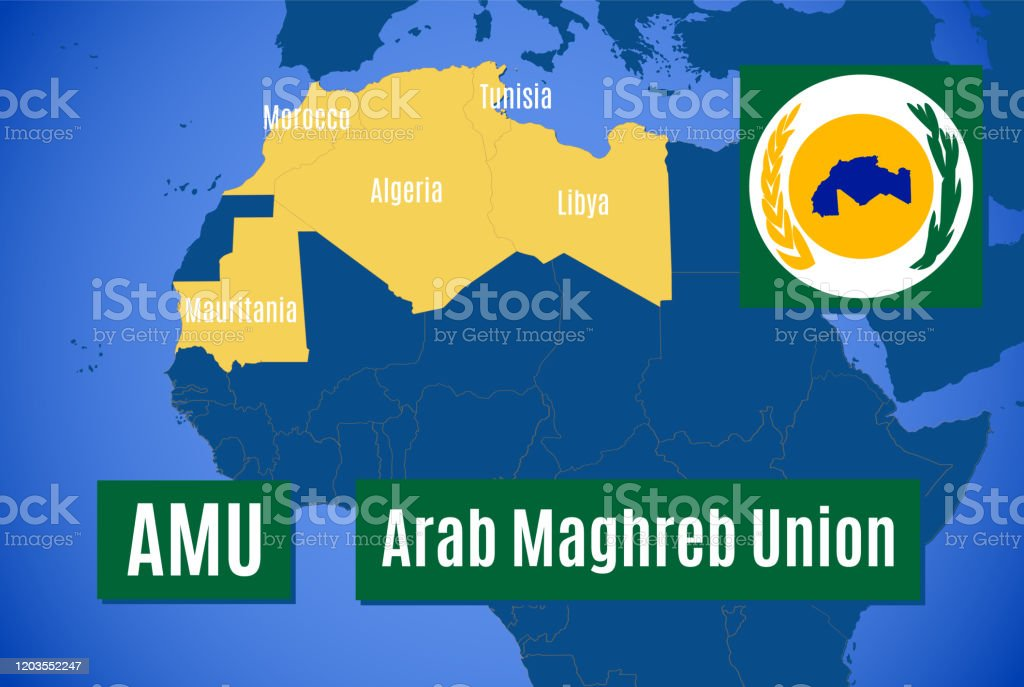 Integrační seskupení západní Afriky
Unie arabského Maghrebu (AMU) 
V letech 1995 až 1999 byla spolupráce opět přerušena, a to z důvodu vzestupu islámského fundamentalismu v Alžíru, terorismu (letecký útok nad Lockerbie), izolace Libye či konfliktních vztahů mezi Marokem, Alžírem a Mauretánií kvůli Západní Sahaře. 
V roce 1999 začaly pokusy o znovuoživení UAM (nový politický systém v Alžíru a urovnání „otázky Lockerbie“), kdy členské státy proklamovaly nutnost bližší spolupráce v tomto regionu. 
Alžír, Maroko a Tunisko se více orientují na spolupráci s EU. Libye, která není do programu EU zahrnuta, se naopak orientuje na spolupráci s Africkou unií.
Do budoucna bude její fungování nejspíše založeno na spolupráci třech států – Alžíru, Maroka (kde dochází ke konstruktivnímu řešení „problému Západní Sahara“) a Tuniska.
Severoafrické integrace
Společenství sahelsko-saharských států (CEN-SAD)
vznik – komplikovaný
1959 – snaha koordinace autonomních republik Pobřeží slonoviny, Dahomey (dnes Benin), Horní Voltu (dnes Burkina Faso) a Niger v Sahelsko-beninské unii
koordinace činnosti i po získání samostatnosti až do roku 1966
1977 – založena Unie saharských zemí (Alžírsko, Libye, Mali, Niger a Čad, v roce 1980 se přidala i Mauretánie)
1981 – úsilí Kaddáfího o sloučení Libye s Mali, Nigerem, Burkinou Faso, Čadem a Súdánem za účelem vytvoření „Spojených států Sahelu “
1989 – snaha o připojení k Maghrebské unii
až v roce 1998 došlo k založení CEN-SADu
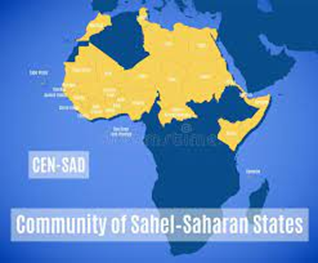 Severoafrické integrace
Společenství sahelsko-saharských států (CEN-SAD)
největší regionální organizace v Africe
snahy o vytvoření samostatného společenství států v sahelské zóně se datují do let 1959, 1977 a 1981
založeno šesti zeměmi 4. února 1998 z iniciativy bývalého libyjského prezidenta Muammara al-Kaddáfího v Tripolisu a do roku 2009 se rozrostlo na 29 členských států
cíle: podpora hospodářské integrace prostřednictvím volného pohybu osob a zboží na jejím území a vytvoření zóny volného obchodu, ustavení komplexní hospodářské unie a odstranění všech překážek bránících jednotě jejích členských států
Arabské integrace
Hovoříme-li o arabských integračních procesech, zahrnujeme do tohoto pojmu rozsáhlou oblast arabských zemí západní a severní Afriky, Blízkého a Středního Východu. 
V této oblasti existují státy různé velikosti, ekonomické úrovně, s různými politickými systémy a náboženskými problémy. 
V roce 1948 zde vznikl také stát, který se vymyká charakteristice ostatních zemí, a tím je Izrael.
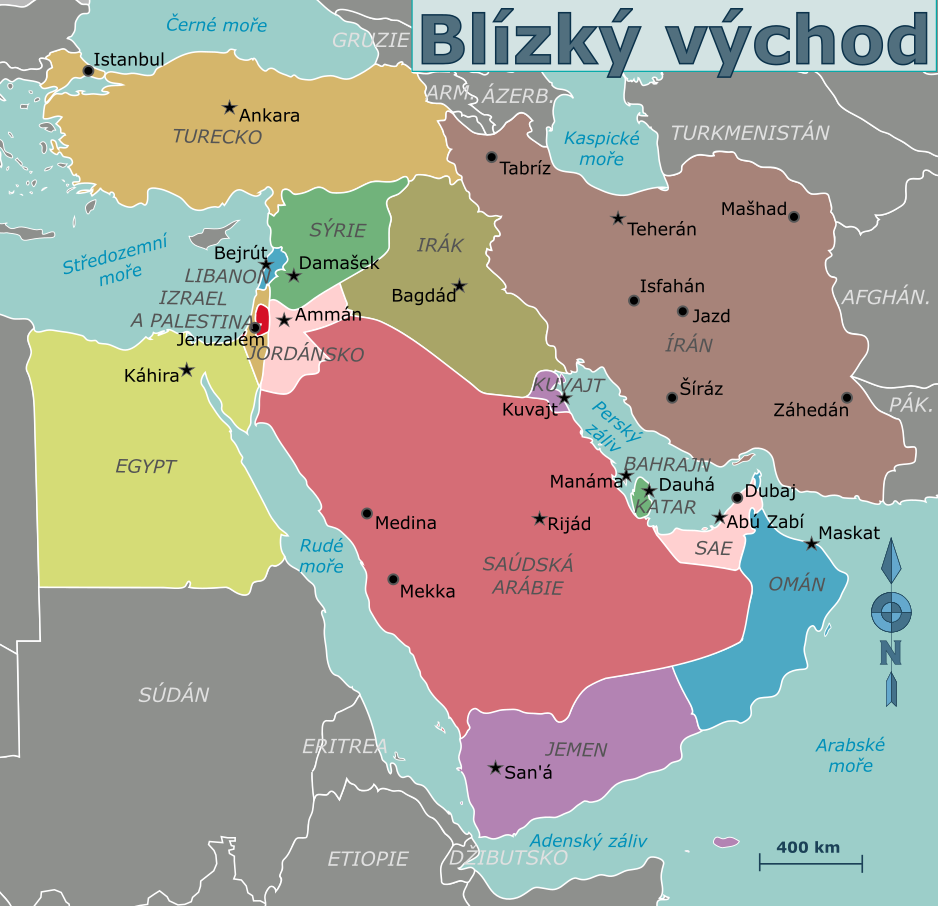 Arabské integrace
Specifickým problémem spojeným s existencí Izraele z pohledu integračních procesů asijské oblasti je území Palestiny, která je historickým územím nacházejícím se mezi řekou Jordán a Středozemním mořem. 
Má asi 15 000 km² a na většině jejího území se dnes nachází stát Izrael (a je všeobecně přijímaným faktem, že tato území okupuje). 
Palestina (jako jednostranně vyhlášený nezávislý stát) je dnes název pro Západní břeh Jordánu a Pásmo Gazy o rozloze asi 6600 km² a 3 mil. obyvatel. 
Oficiálně tato území spravuje Palestinská samospráva, podle mezinárodního práva však žádný oficiální stát neexistuje.
Arabské integrace
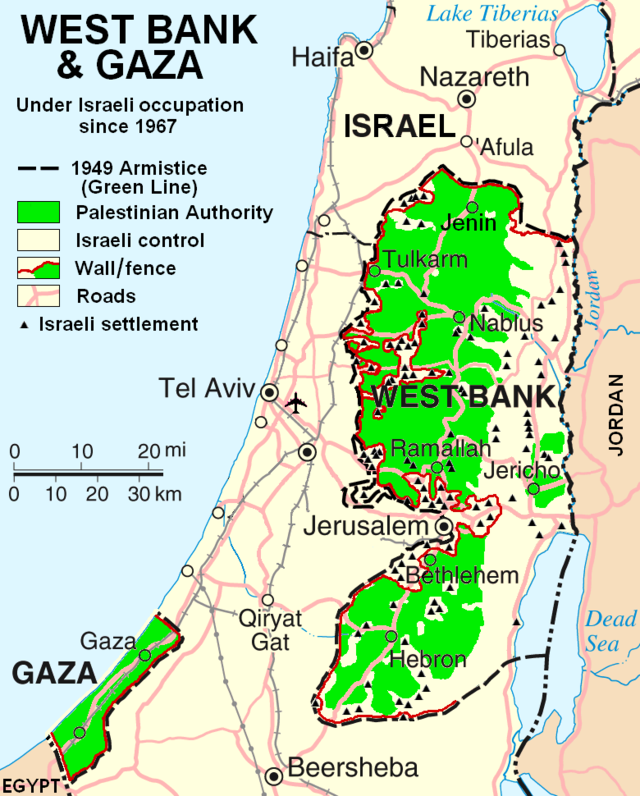 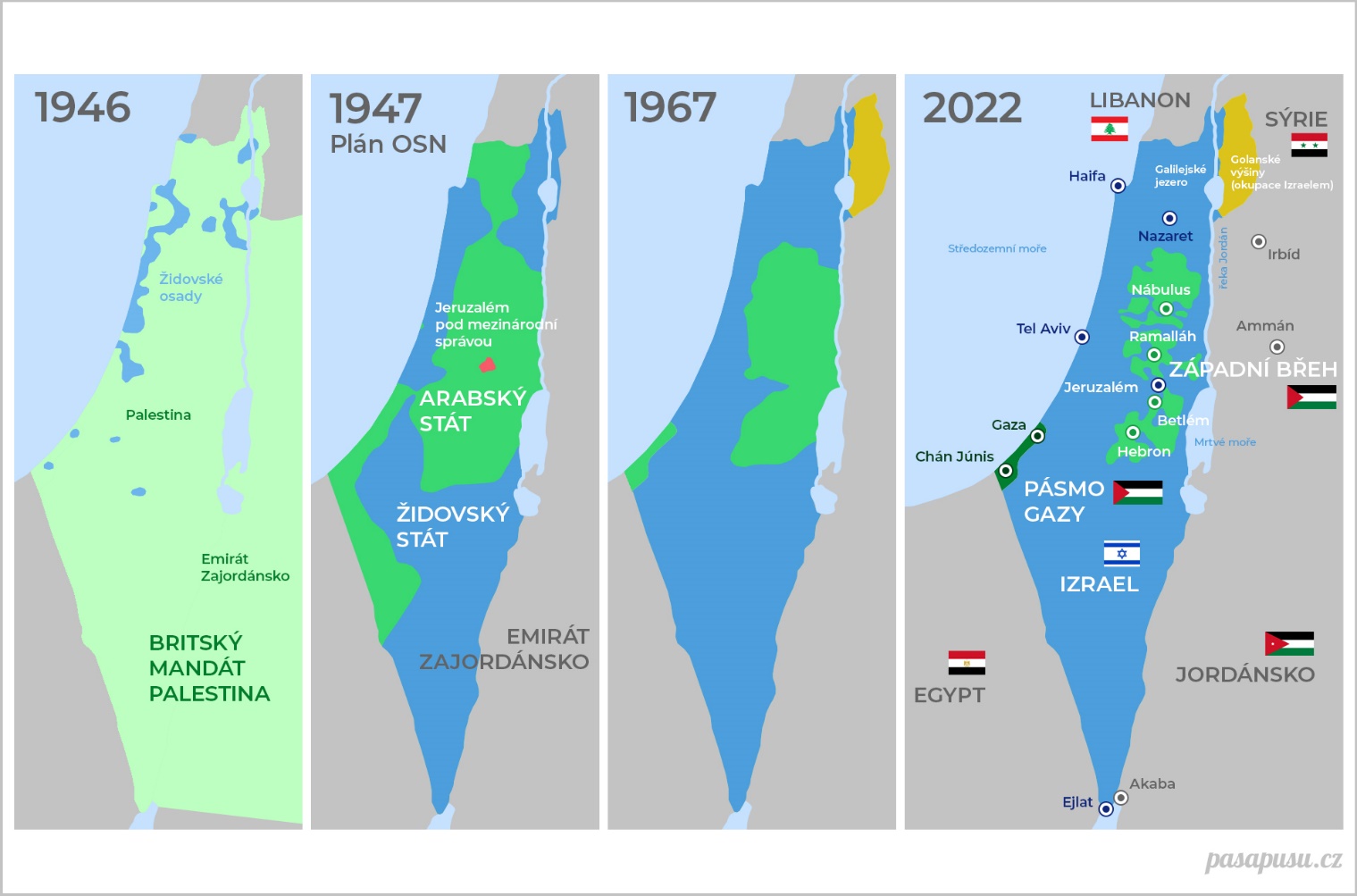 Arabské integrace
Spojené arabské emiráty (UAE)
typ politicko-ekonomické integrace
patří mezi nejúspěšnější arabské integrace, která dospěla až k vytvoření společného federativního státu (absolutistická federativní monarchie)
Emiráty patří mezi ekonomicky nejvyspělejší země světa; vznikly v roce 1971 ze sedmi států – Abu Dhabi (Abú Zabí), Ajman (Adžmán), Dubai (Dubaj), Fujairah (Fudžarja), Umm Al Quwain (Umm al-Kjuvajn), Sharjah (Šardža) a Ras Al Khaimah (Rás al-Chajma). 
rozkládají se na rozloze 82,8 tis km2 a je zajímavostí, že přes 60 % lidí, žijících v tomto emirátu, nejsou občasné UAE.
Arabské integrace
Spojené arabské emiráty (UAE)
šesté největší zásoby ropy na světě a sedmé největší zásoby zemního plynu 
zaměřuje se i na cestovní ruch a služby, hodně investic jde do zdravotnictví, vzdělávání a infrastruktury. 
vláda nevybírá od svých občanů daň z příjmu, tu platí jen právnické osoby
v roce 2018 byla zavedena daň z přidané hodnoty ve výši 5 % 
v roce 2020 liberalizovaly veřejný život, například zrušením
   zákazu pití alkoholu či zrušením institutu „zločinu ze cti“
ojedinělá forma integrace na arabské poměry…
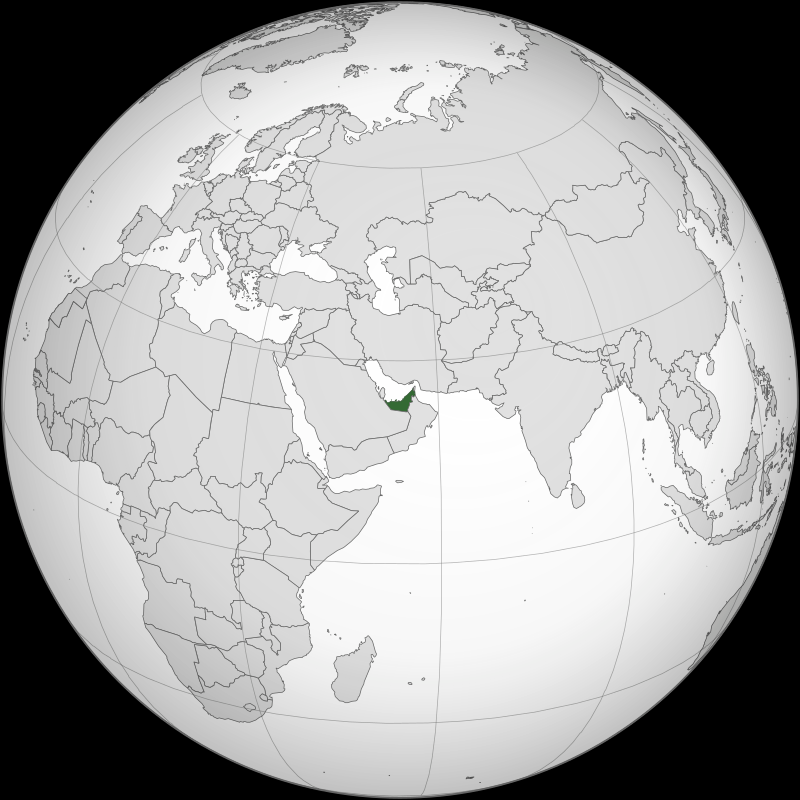 Arabské integrace
Rada spolupráce v oblasti zálivu (GCC)
členské země: Bahrajn, Kuvajt, Omán, Katar, Saúdská Arábie a Spojené arabské emiráty
populace jen 28 miliónů na území 2,6 miliónů km čtvr.
o členství usiluje Jemen, ostatní státy nesouhlasí (kvůli vysoké chudobě, kriminalitě, jinému státnímu zřízení (republika) a většinovému podílu šíitských muslimů v této zemi), dále Jordánsko a Maroko
vznik v roce 1981 (začátek irácko-íránské války) jako 
   obranné společenství
ekonomické integraci v oblastech zemědělství, 
   průmyslu, těžby ropy, investic či obchodu.
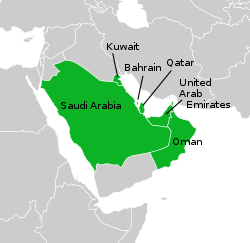 Arabské integrace
Rada spolupráce v oblasti zálivu (GCC)
postupné snižování tarifů ve vzájemném obchodě, vytváření různých obchodních standardů a certifikační činnost, i ochrana duševního vlastnictví
2003 – vytvoření celní unie
2008 – společný trh

2010 – měla být vytvořena měnová unie (2006 Omán oznámil neschopnost splnit podmínky, v roce 2009 SAE z projektu vycouvaly)
nejrychleji rostoucí společenství na světě, zejména z důvodů příjmů z ropy a zemního plynu.
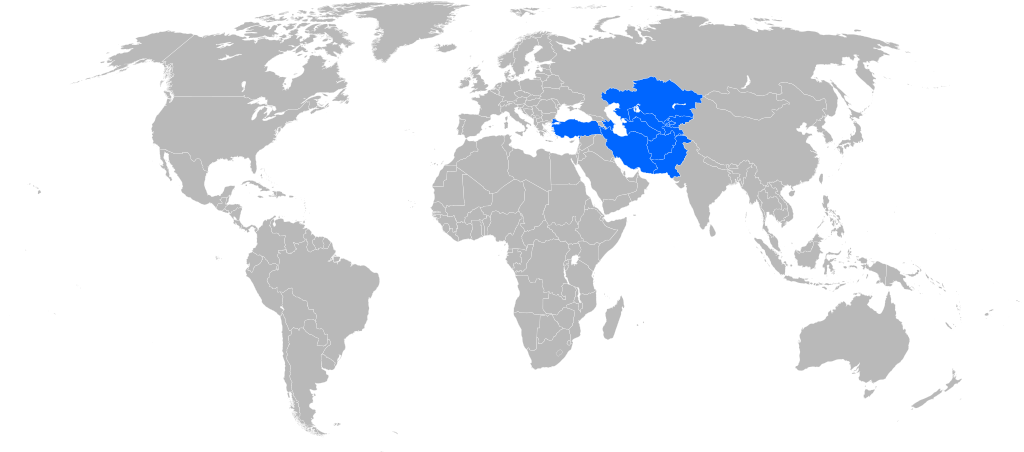 Arabské integrace
Organizace pro hospodářskou spolupráci (ECO)
mezivládní oblastní organizace ustanovená v roce 1985 Íránem, Pákistánem a Tureckem za účelem podpory ekonomické, technické a kulturní spolupráce mezi členskými státy
nástupnická organizace Regionální rozvojové spolupráce (Regional Cooperation for Development, RCD), která byla založena v roce 1964 (a fungovala do roku 1979) výše uvedenými třemi ekonomikami
v roce 1977 byla ještě v rámci RCD sepsána tzv. Izmirská smlouva, která měla vytvořit právní rámec fungování této organizace a byla v upravené verzi přijata také pro ECO.
Arabské integrace
Organizace pro hospodářskou spolupráci (ECO)
rozpadem Sovětského svazu vznikly ve střední Asii a Kavkazu nezávislé republiky, které díky blízkým historickým vztahům s členskými státy ECO a také snaze „otevřít se světu“, přistoupily k Izmirské smlouvě a staly se v roce 1992 (spolu s Afganistánem) dalšími šesti členskými zeměmi: Ázerbajdžán, Kazachstán, Kyrgyzstán, Tádžikistán, Turkmenistán a Uzbekistán
země chtěly vytvořit zónu volného obchodu, ten probíhá zatím na základě bilaterálních smluv
v roce 2017 byla navržena tato zóna mezi Tureckem a Íránem (zatím stále v jednání)
ambice stát se organizací jako je EU.
Arabské integrace
Kartelové dohody 
Organizace arabských zemí vyvážejících ropu (OAPEC)
Alžírsko, Bahrajn, Egypt, Irák, Katar, Kuvajt, Libye, Saúdská Arábie, Spojené arabské emiráty a Sýrie


Sdružení států vyvážejících ropu (OPEC)
Alžírsko, Indonésie, Irák, Írán, Katar, Kuvajt, Libye, Nigérie, Saudská Arábie, Spojené arabské emiráty, Venezuela
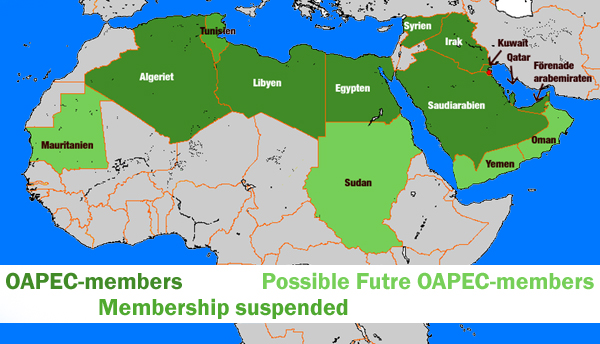 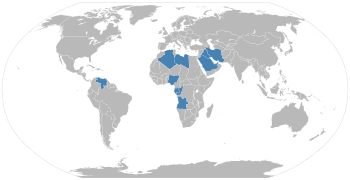 Děkuji za pozornost….